Enkät i gymnasieskolan
2021
Resultat för: Stockholms län, Stockholms stad, REFIS Rörentr. friskola Sthlm, VVS- och fastighetsprogrammet åk 2
Programrapport: Resultaten jämförs mot aktuellt program i Stockholms stad, inkluderar fristående och kommunala skolor
Om undersökningen
På uppdrag av nästan samtliga länets kommuner och Håbo har Gymnasieantagningen Storsthlm, och Stockholms stad genomfört den årliga totalundersökningen för eleverna i årskurs 2 på gymnasiet. Undersökningen genomfördes under vecka 2 - 8 år 2021 och både kommunalt och enskilt drivna skolor erbjöds att delta. 

Syftet med undersökningen är att bland annat att följa upp kommunernas mål för verksamheten samt att utveckla den pedagogiska kvaliteten i varje enskild skola. 

Resultaten är uppdelade efter de olika frågeområdena; Trygghet och trivsel, Lärandet, Inflytande, Utbildningsval - framtida arbetsliv och Helhetsomdöme.

Diagrammen visar andelen av de som svarat och som har avgivit ett betyg (1-5). Andelarna beräknas exklusive vet ej-svar. På grund av avrundning kan det hända att summan av betyget 1,2, 3, 4 och 5 (instämmer inte alls-instämmer helt) inte alltid summerar till exakt 100 procent. Svarsalternativet vet ej redovisas separat som andelen av de i målgruppen som avgivit svaret vet ej.

Inga resultat visas i grupper med mindre än 5 svarande eller där resultaten riskerar respondenternas anonymitet.

Tips vid analys av resultaten

Titta på diagrammen och se var ni har era styrkor respektive utvecklingsområden. Analysera era styrkor och diskutera hur ni ska göra för att fortsätta behålla dessa resultat. Ta därefter fram 1-3 prioriterade områden som ni vill arbeta vidare med. Diskutera dessa områden och ta fram en plan för hur ni kan arbeta med dessa. Utse ansvarig och sätt en tidplan för när det ska vara klart.

Tänk på att resultaten alltid ska tolkas i sitt sammanhang. Har nyligen stora förändringar skett inom skolan, t ex lärarbyten, omorganisation kan det påverka resultatet. Samtidigt är det bra att dra lärdomar av detta framåt. Har skolan mycket bra resultat kan diskussionen fokusera på hur de goda resultaten ska bibehållas och vilka hot som kan äventyra de goda resultaten och hur man kan förebygga dessa.
2
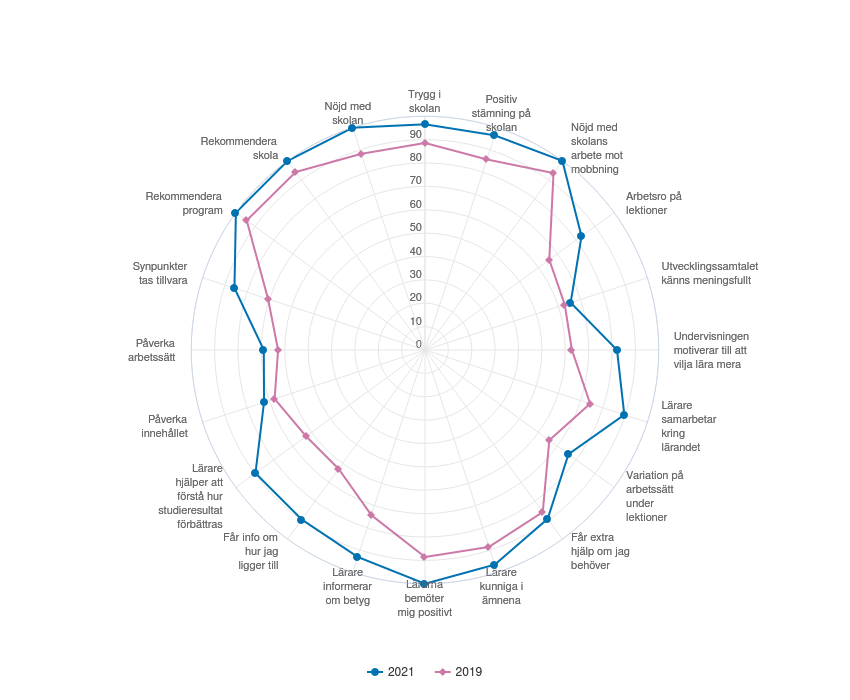 REFIS Rörentr. friskola Sthlm
VVS- och fastighetsprogrammet åk 2  (29 svar, 62%)
3
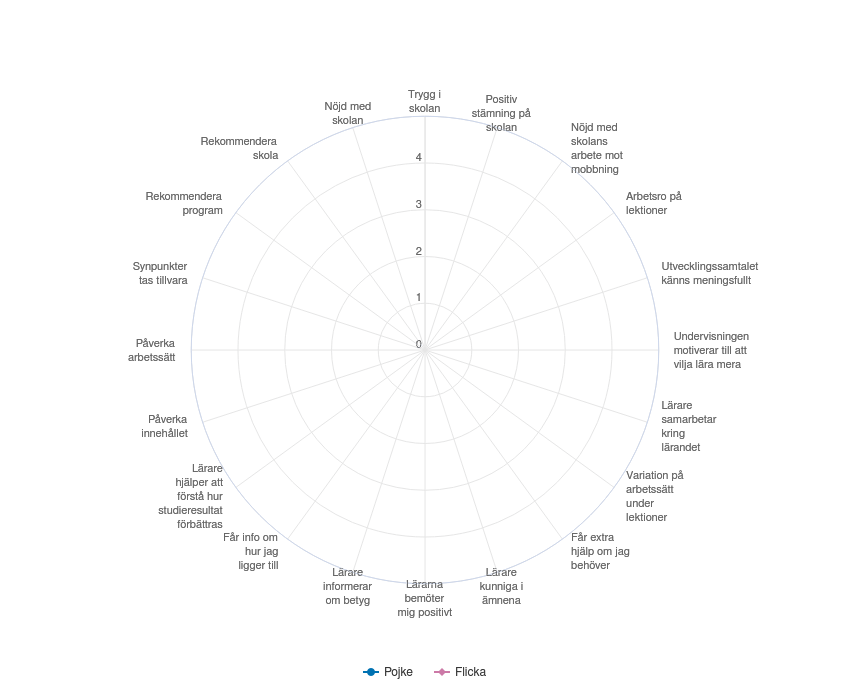 REFIS Rörentr. friskola Sthlm
VVS- och fastighetsprogrammet åk 2
4
REFIS Rörentr. friskola Sthlm
VVS- och fastighetsprogrammet åk 2  (29 svar, 62%)
Trygghet och trivsel
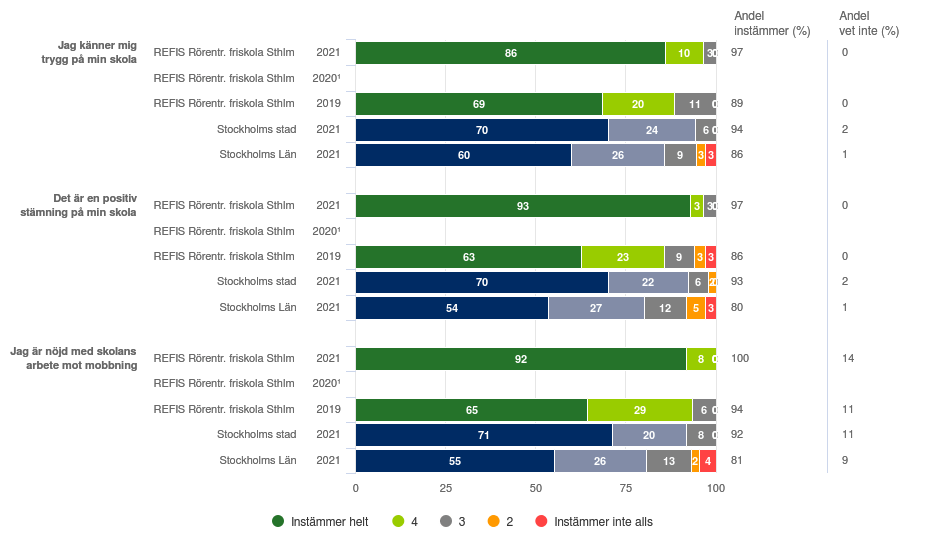 ¹Inget resultat
5
REFIS Rörentr. friskola Sthlm
VVS- och fastighetsprogrammet åk 2  (29 svar, 62%)
Trygghet och trivsel
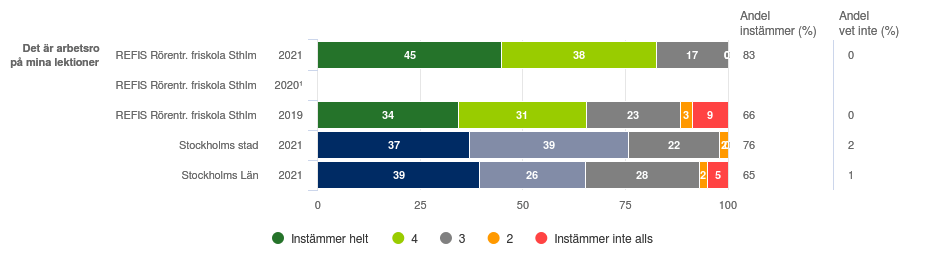 ¹Inget resultat
6
REFIS Rörentr. friskola Sthlm
VVS- och fastighetsprogrammet åk 2  (29 svar, 62%)
Upplever du att du under detta läsår har blivit illa behandlad (kränkt/trakasserad) på din skola?
Med det menas att du har blivit utfryst, hotad, slagen eller illa behandlad på annat sätt
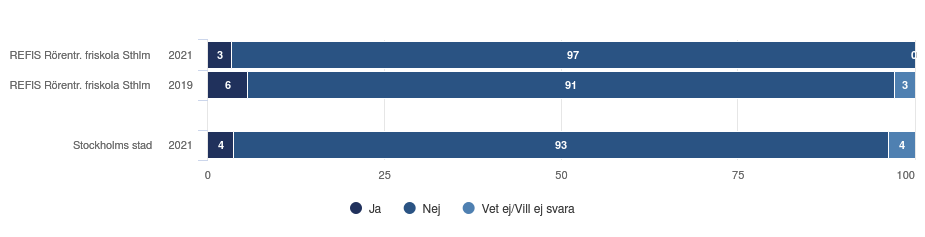 7
REFIS Rörentr. friskola Sthlm
VVS- och fastighetsprogrammet åk 2  (29 svar, 62%)
Hur ofta upplever du att du blivit illa behandlad?
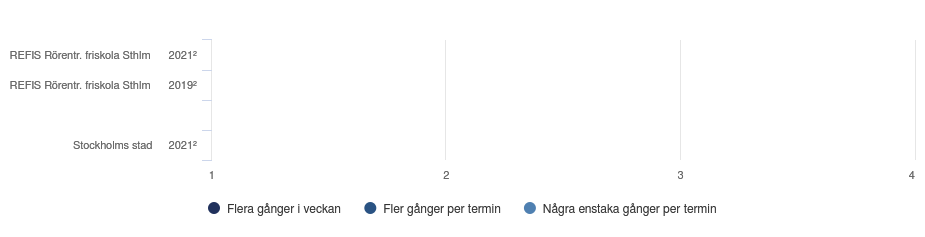 ¹Har blivit kränkt
²För få svar
8
REFIS Rörentr. friskola Sthlm
VVS- och fastighetsprogrammet åk 2  (29 svar, 62%)
Av vem upplever du dig illa behandlad?
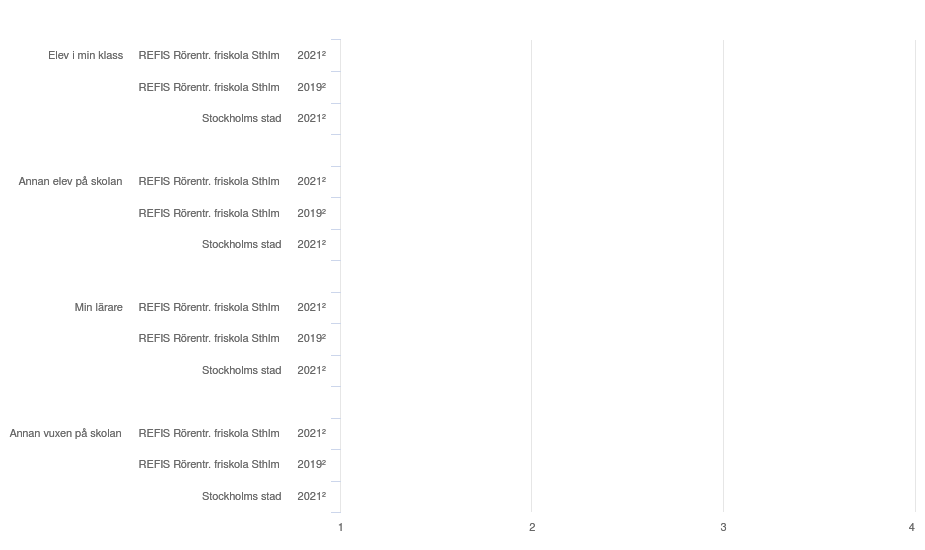 ¹Har blivit kränkt
²För få svar
9
REFIS Rörentr. friskola Sthlm
VVS- och fastighetsprogrammet åk 2  (29 svar, 62%)
Frågor om lärandet
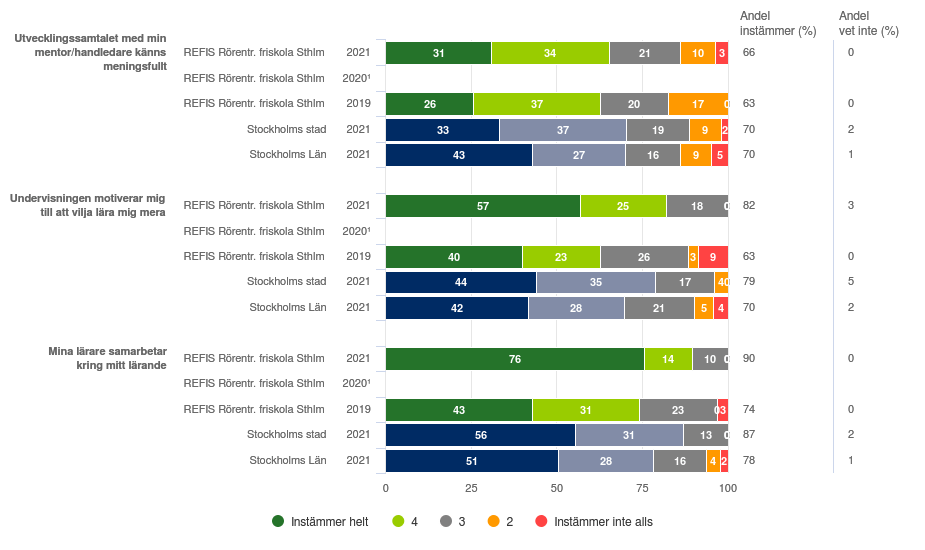 ¹Inget resultat
10
REFIS Rörentr. friskola Sthlm
VVS- och fastighetsprogrammet åk 2  (29 svar, 62%)
Frågor om lärandet
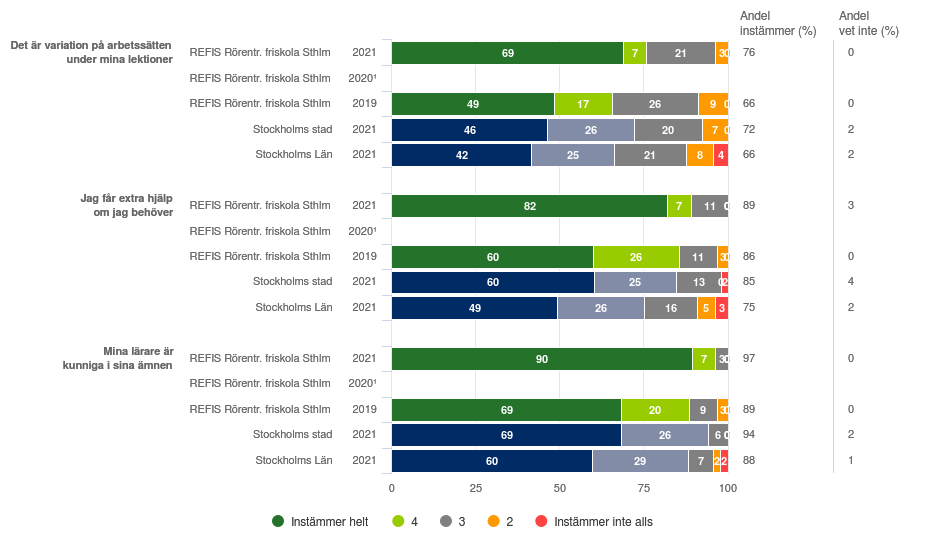 ¹Inget resultat
11
REFIS Rörentr. friskola Sthlm
VVS- och fastighetsprogrammet åk 2  (29 svar, 62%)
Frågor om lärandet
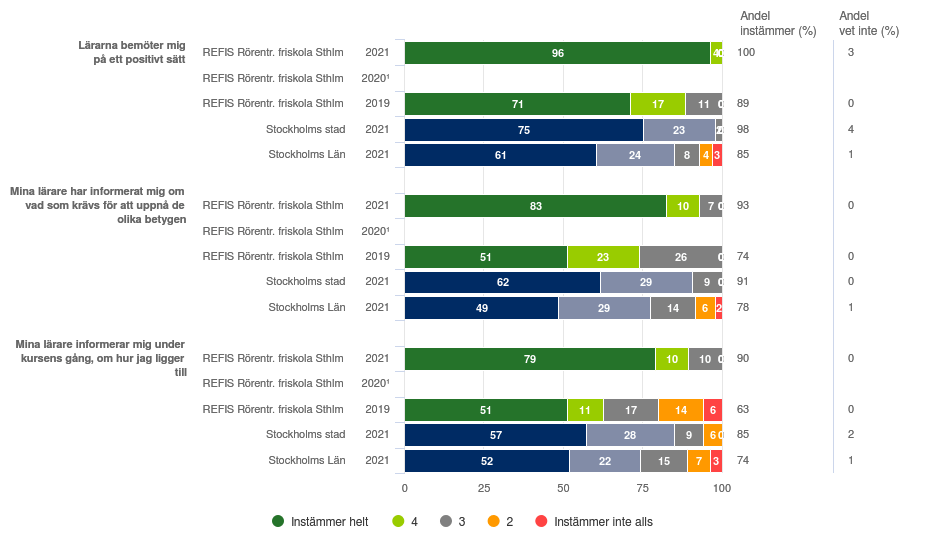 ¹Inget resultat
12
REFIS Rörentr. friskola Sthlm
VVS- och fastighetsprogrammet åk 2  (29 svar, 62%)
Frågor om lärandet
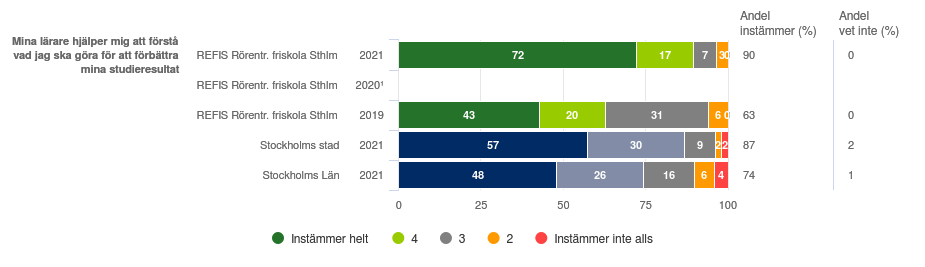 ¹Inget resultat
13
REFIS Rörentr. friskola Sthlm
VVS- och fastighetsprogrammet åk 2  (29 svar, 62%)
Inflytande
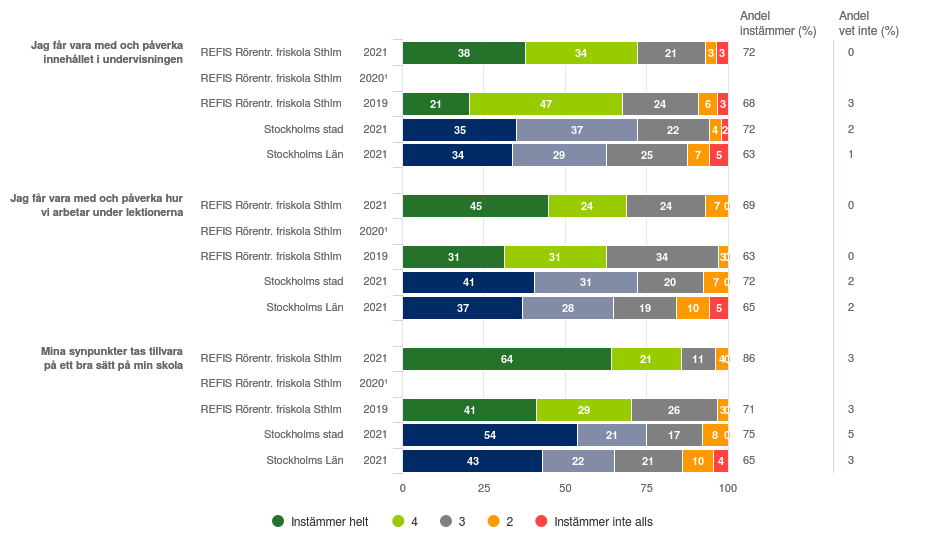 ¹Inget resultat
14
REFIS Rörentr. friskola Sthlm
VVS- och fastighetsprogrammet åk 2  (29 svar, 62%)
Frågor om utbildningsval - framtida arbetsliv
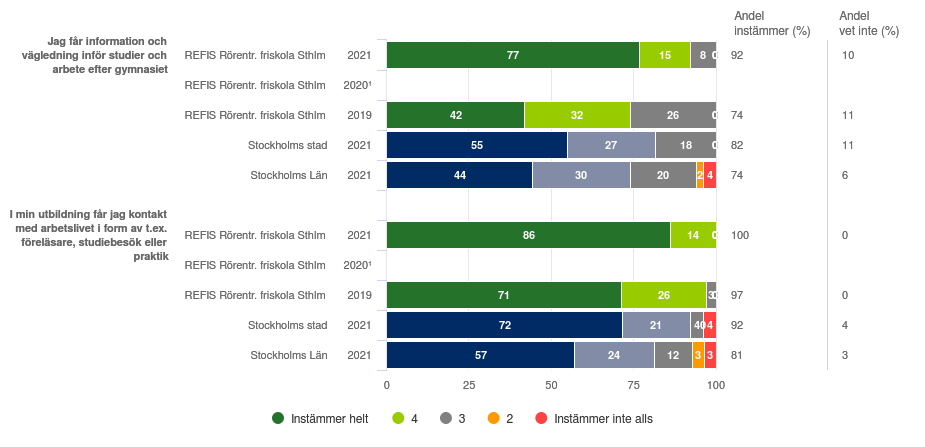 ¹Inget resultat
15
REFIS Rörentr. friskola Sthlm
VVS- och fastighetsprogrammet åk 2  (29 svar, 62%)
Övriga frågor
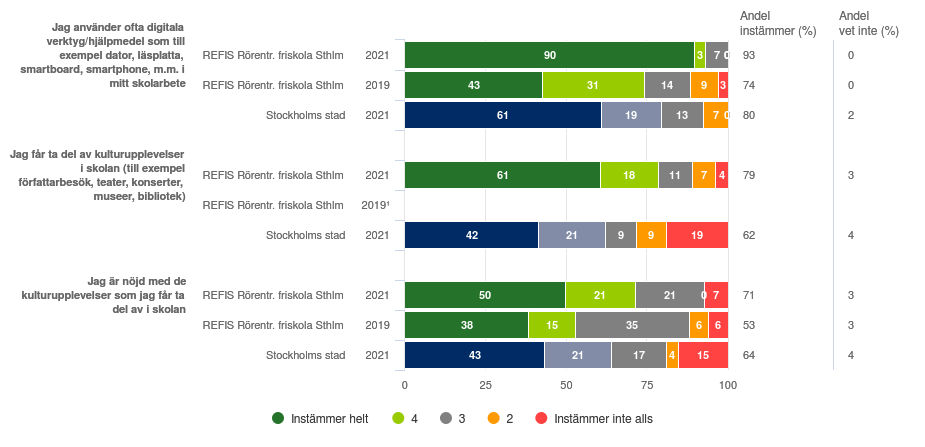 ¹Inget resultat
16
REFIS Rörentr. friskola Sthlm
VVS- och fastighetsprogrammet åk 2  (29 svar, 62%)
Helhetsomdöme
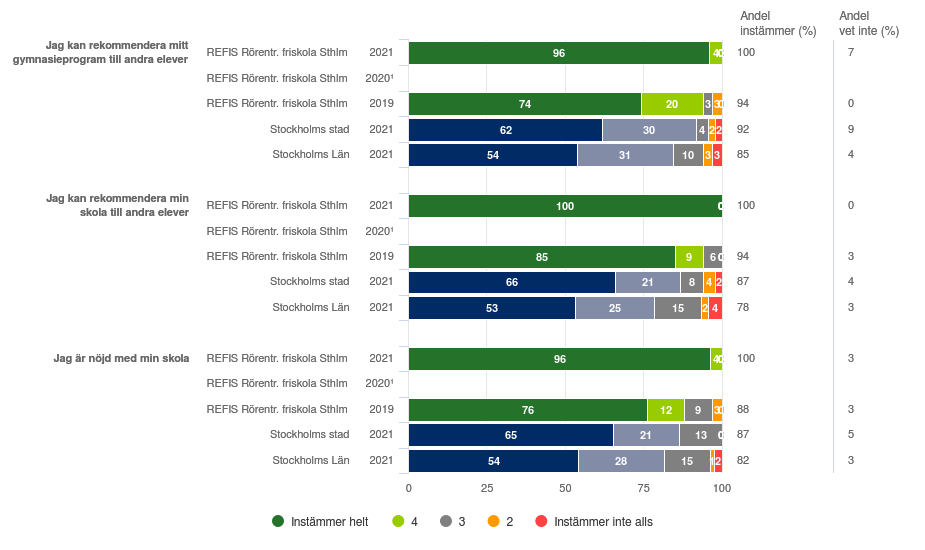 ¹Inget resultat
17
Målområdessammanställning
Anger andelen positiva per målområde
REFIS Rörentr. friskola Sthlm
Målområdessammanställning
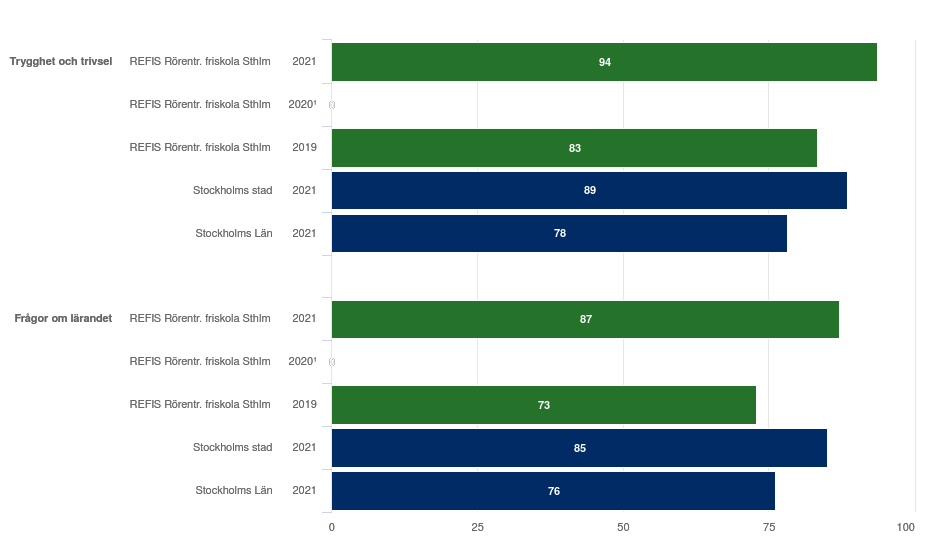 ¹Inget resultat
19
REFIS Rörentr. friskola Sthlm
Målområdessammanställning
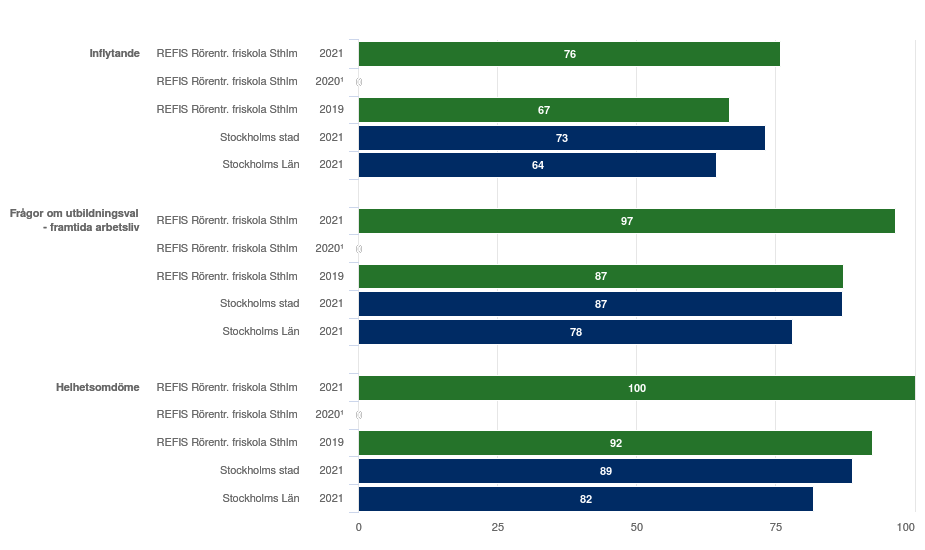 ¹Inget resultat
20
Redovisning per kön
REFIS Rörentr. friskola Sthlm
VVS- och fastighetsprogrammet åk 2
Trygghet och trivsel
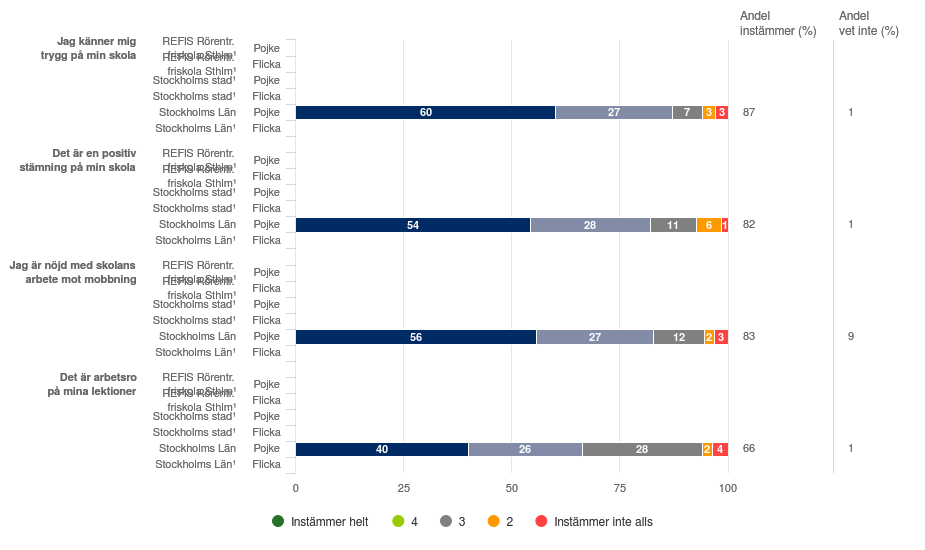 ¹För få svar
22
REFIS Rörentr. friskola Sthlm
VVS- och fastighetsprogrammet åk 2
Upplever du att du under detta läsår har blivit illa behandlad (kränkt/trakasserad) på din skola?
Med det menas att du har blivit utfryst, hotad, slagen eller illa behandlad på annat sätt
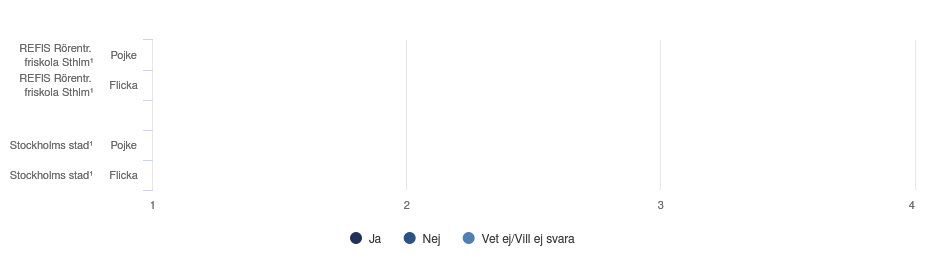 ¹För få svar
23
REFIS Rörentr. friskola Sthlm
VVS- och fastighetsprogrammet åk 2
Hur ofta upplever du att du blivit illa behandlad?
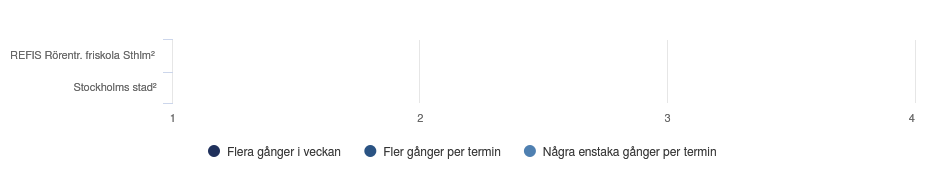 ¹Har blivit kränkt
²För få svar
24
REFIS Rörentr. friskola Sthlm
VVS- och fastighetsprogrammet åk 2
Av vem upplever du dig illa behandlad?
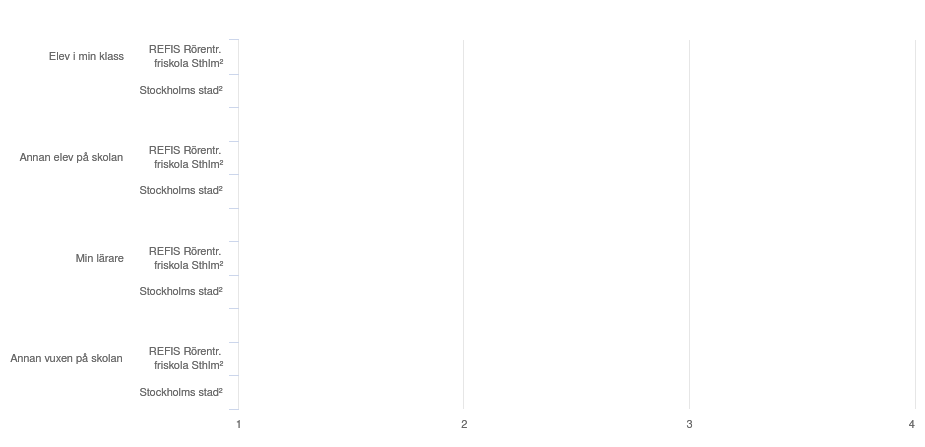 ¹Har blivit kränkt
²För få svar
25
REFIS Rörentr. friskola Sthlm
VVS- och fastighetsprogrammet åk 2
Frågor om lärandet
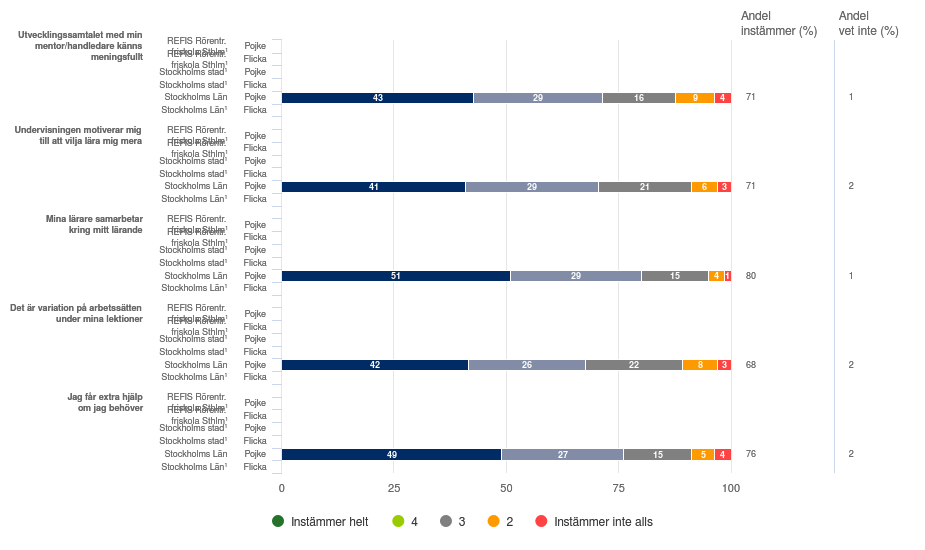 ¹För få svar
26
REFIS Rörentr. friskola Sthlm
VVS- och fastighetsprogrammet åk 2
Frågor om lärandet
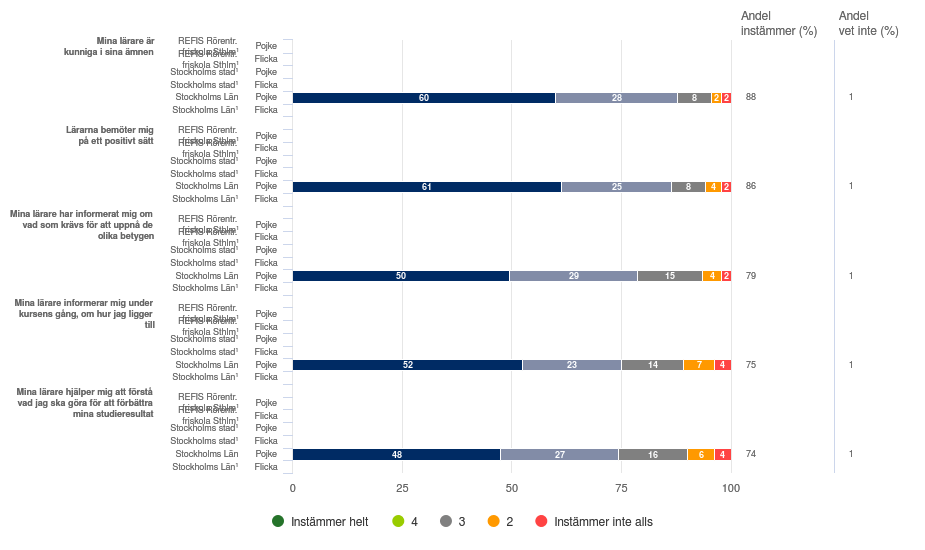 ¹För få svar
27
REFIS Rörentr. friskola Sthlm
VVS- och fastighetsprogrammet åk 2
Inflytande
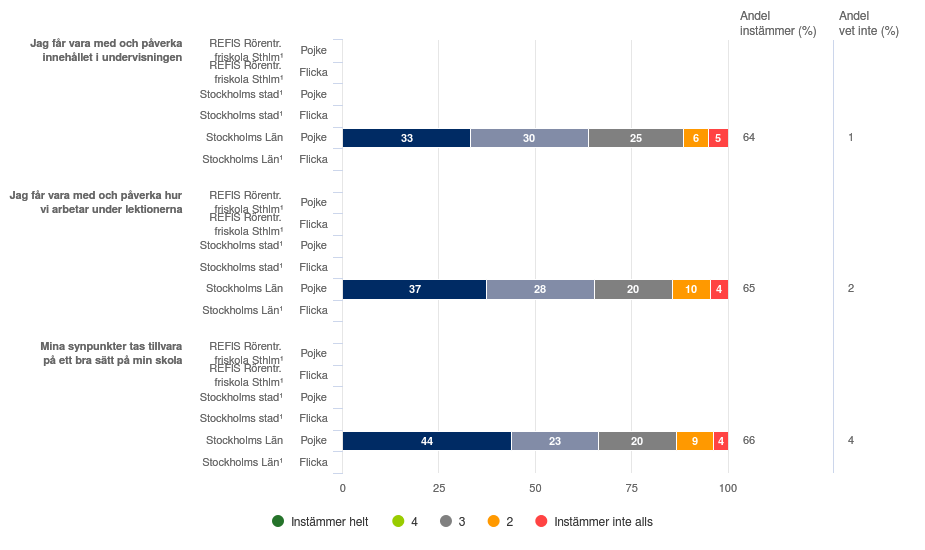 ¹För få svar
28
REFIS Rörentr. friskola Sthlm
VVS- och fastighetsprogrammet åk 2
Frågor om utbildningsval - framtida arbetsliv
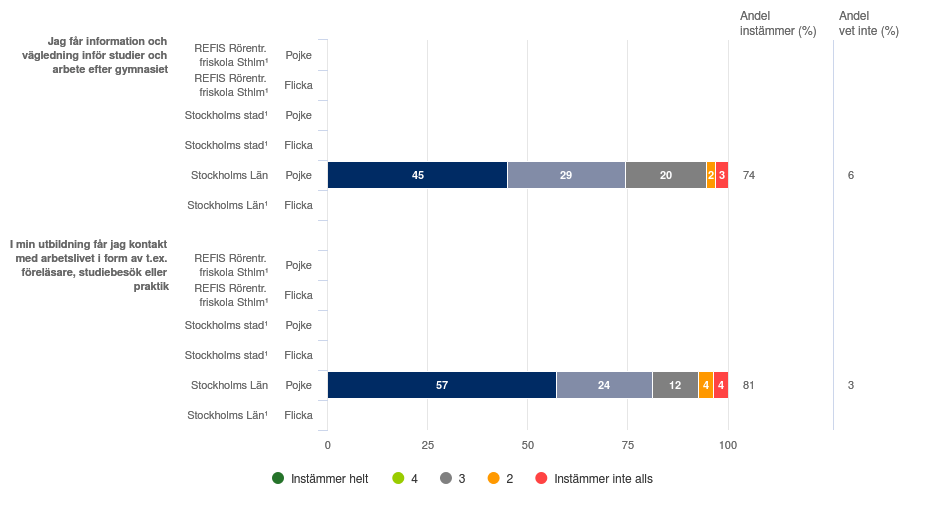 ¹För få svar
29
REFIS Rörentr. friskola Sthlm
VVS- och fastighetsprogrammet åk 2
Övriga frågor
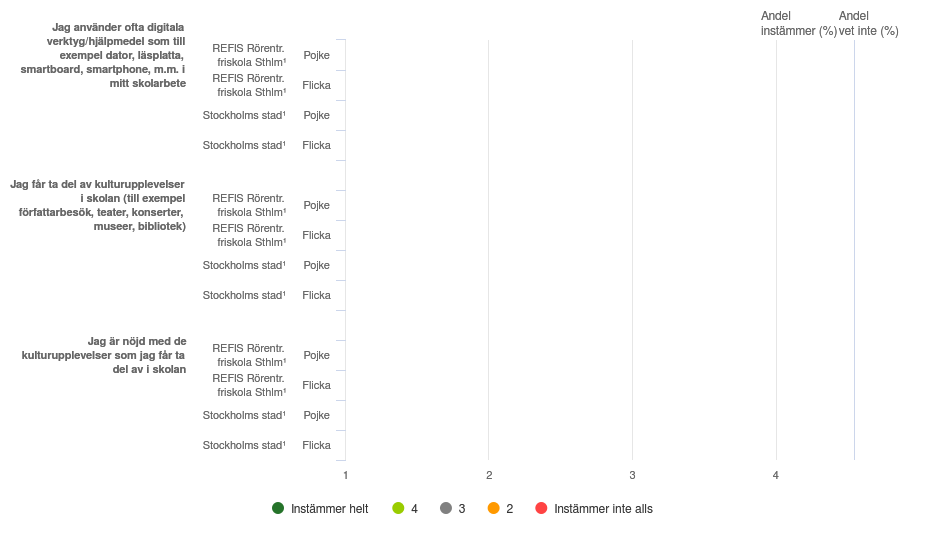 ¹För få svar
30
REFIS Rörentr. friskola Sthlm
VVS- och fastighetsprogrammet åk 2
Helhetsomdöme
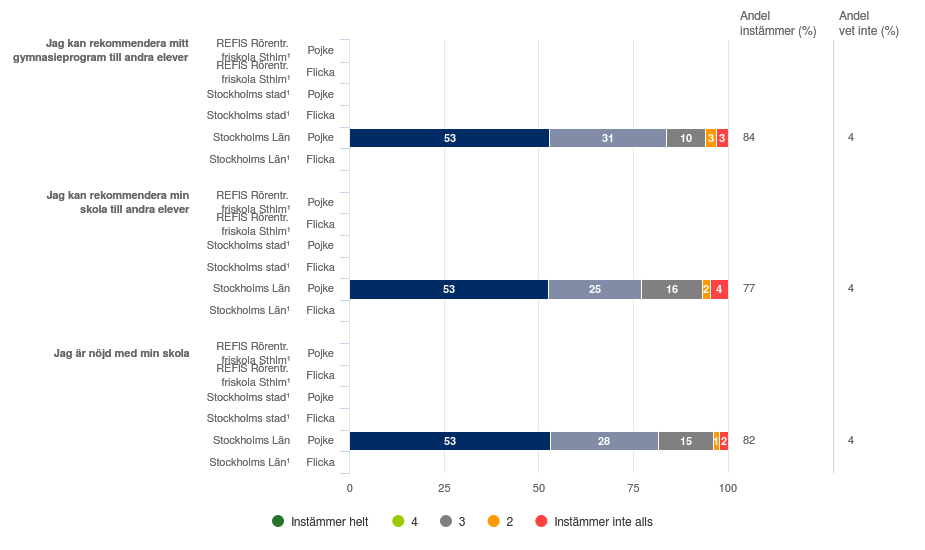 ¹För få svar
31